Hola amigos me llamo Ubuntu. 
¡ME CONOCES! 
Espero que sí….

Soy un tipo de Software libre y me puedes usar las veces que tu quieras, ¡Sabias que mi nombre viene de una etnia! Sí, y significa que existo y puedo ayudar a los demás.

Canonican, es la compañía que me dio vida y de la que me apoyo para poder ser gratuito y sobresalir ante los demás.

Cada seis meses publico nueva versión… ¡Genial verdad!.

Además, soy una tendencia a aumentar como servidor web.
GEMA GUADALUPE RIVERA ALBELDAÑO
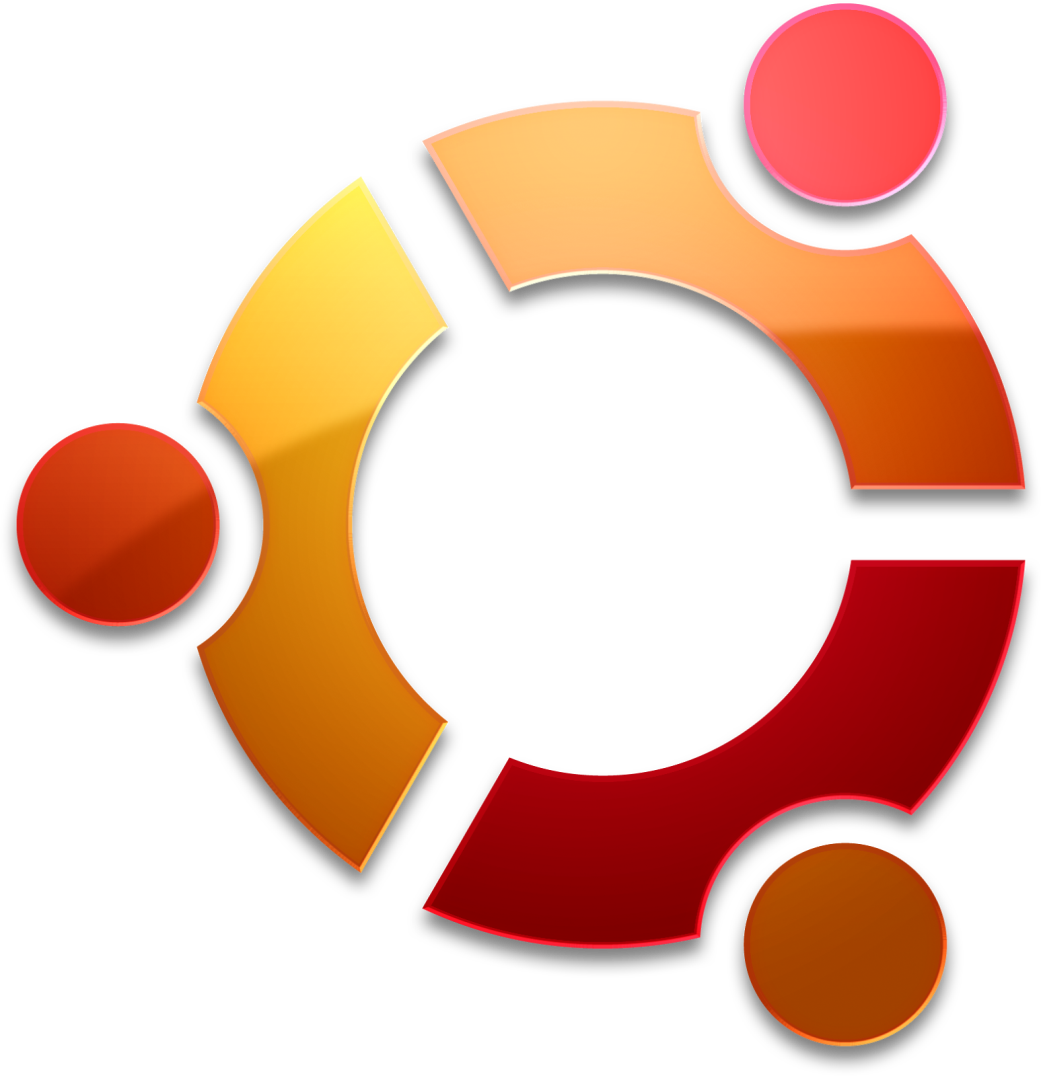 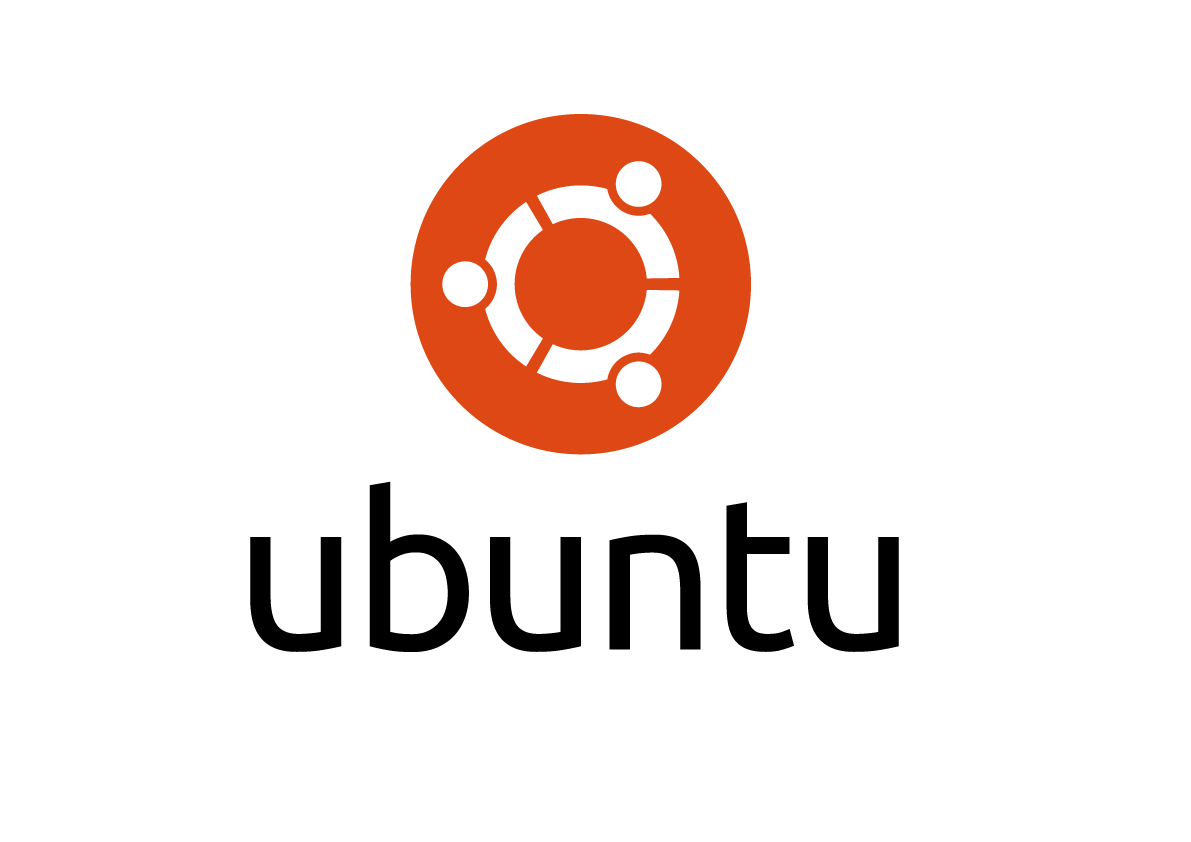 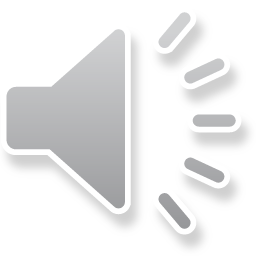